Bilan annuel du GDR SCIPAC
M. Baylac, 
G. Olry, N. Pichoff
Journée annuelle du GDR SCIPAC, CEA-Saclay, 18 Décembre 2024
Introduction
Groupement de Recherche (GDR) « SCIences of Particle Accelerators » (SCIPAC) sur la R&D accélérateurs
Objectifs du GDR
Mener l’animation scientifique au niveau national pour promouvoir l’activité de recherche
Circuler les informations au sein de la communauté
Stimuler les échanges entre les participants
Fédérer la communauté, rassembler les acteurs de la discipline
Pour offrir un cadre discussion sur la science, compétences & métiers, avenir du domaine
Pour proposer un interlocuteur de la discipline
Encourager les initiatives transverses 
Créer des synergies et promouvoir des collaborations
Encourager les jeunes dans notre discipline  
Promouvoir les activités des doctorants et post-doctorants, apprentis, CDD, jeunes recrutés
2
18 Décembre 2024
Journée annuelle du GDR SCIPAC, CEA-Saclay
Participants au GDR
35 équipes impliquées, issues de 23 laboratoires
CNRS
IN2P3 (8) : ARRONAX, IJCLab, IPHC, LAPP, LLR, LPSC, LP2IB, GANIL
INP (4): CELIA, LOA, LULI, PhLAM
INSIS : LPGP 
CEA
DRF/IRFU/DACM : LEAS, LEDA, LIDC2, LICSE, LISAH (et GANIL)
DRF/IRAMIS: LIDYL
DRF/IRIG/DSBT
DAM
ESRF
SOLEIL
3
18 Décembre 2024
Journée annuelle du GDR SCIPAC, CEA-Saclay
Membres du COPIL
Gouvernance assurée par une équipe de direction et un comité de pilotage (COPIL) 
Directrice et directeurs adjoints : M. Baylac (LPSC), G. Olry (IJCLab) et N. Pichoff (IRFU/DACM, IRAMIS)
Axes thématiques :
Axe 1 : Ions lourds – E. Minaya (IJCLab) et M. Dubois (GANIL)
Axe 2 : Hadrons – D. Uriot (IRFU/DACM), A. Miyazaki (IJCLab) et A. Orduz (GANIL)
Axe 3 : Leptons – A. Chance (IRFU/DACM), J. Michaud (IJCLab) et L. Nadolski (SOLEIL)
Axe 4 : Laser Plasma – B. Cros/F. Massimo (LPGP), E. D’Humières (CELIA)  et C. Thaury (LOA)
Thèmes transverses : 
Diagnostics : F. Poirier (Subatech) 
Calculs : F. Bouly (LPSC), S. White (ESRF)
Applications et environnement : M. Baylac + ??  
Représentant du bureau accélérateurs SFP : L. Perrot (IJCLab)
4
18 Décembre 2024
Journée annuelle du GDR SCIPAC, CEA-Saclay
Bilan des actions
Actions de communication classique
Newsletter
Site web

Actions vers les jeunes
Recensements 
Bourses Bousson 
Attractivité

Événements du GDR
Réunion de lancement, journée annuelle du GDR
Workshops
5
18 Décembre 2024
Journée annuelle du GDR SCIPAC, CEA-Saclay
Liste de diffusion
Liste de diffusion, gérée par E. Minaya : 153 personnes inscrites 
137 permanents, 10 étudiants, 7 postdocs
Événements du GDR, événements accélérateurs, thèses, séminaires, offres d’emploi …
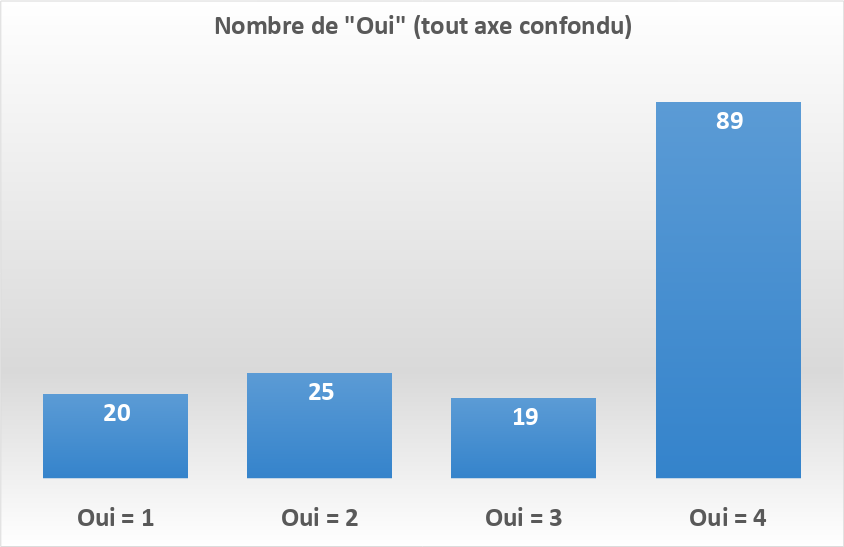 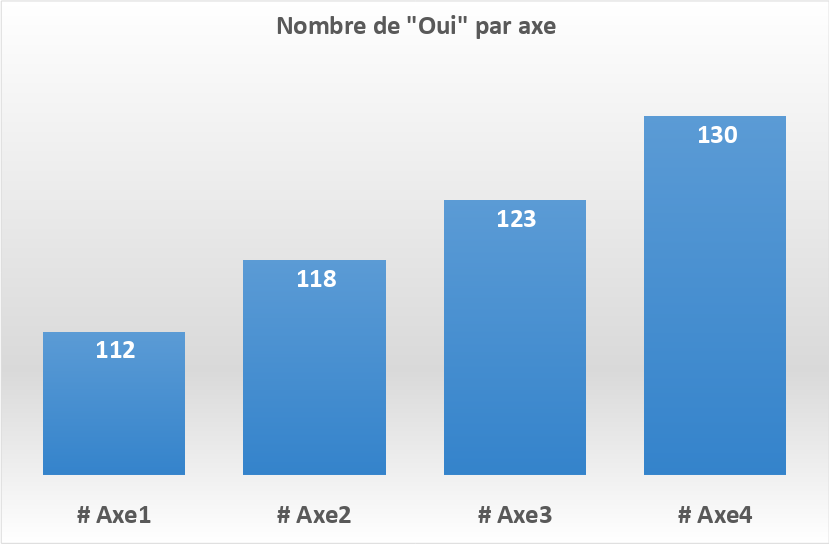 Répartition relativement équilibrée entre les axes
Intérêt majoritaire exprimé pour tous les axes
6
18 Décembre 2024
Journée annuelle du GDR SCIPAC, CEA-Saclay
Site web
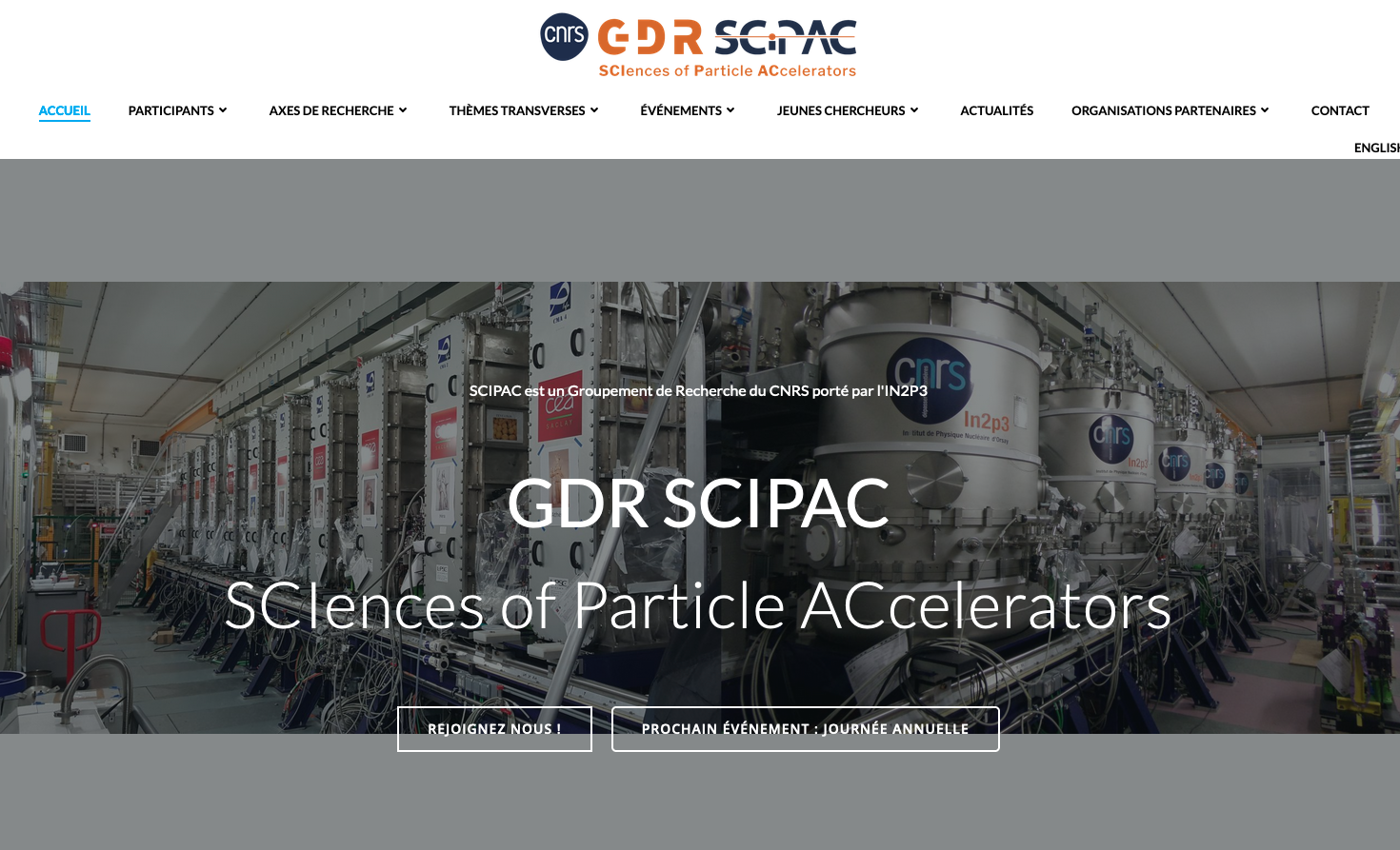 Site du GDR https://scipac.in2p3.fr/ géré par Julien Michaud (IJCLab) 
Timeline des conférences/workshops accélérateurs 
Recensements pour la communauté


Statistiques d’accès 
1030 visiteurs depuis le lancement (2775 visites) en date du 17-12, en progression


   Mise à jour nécessite vos inputs 
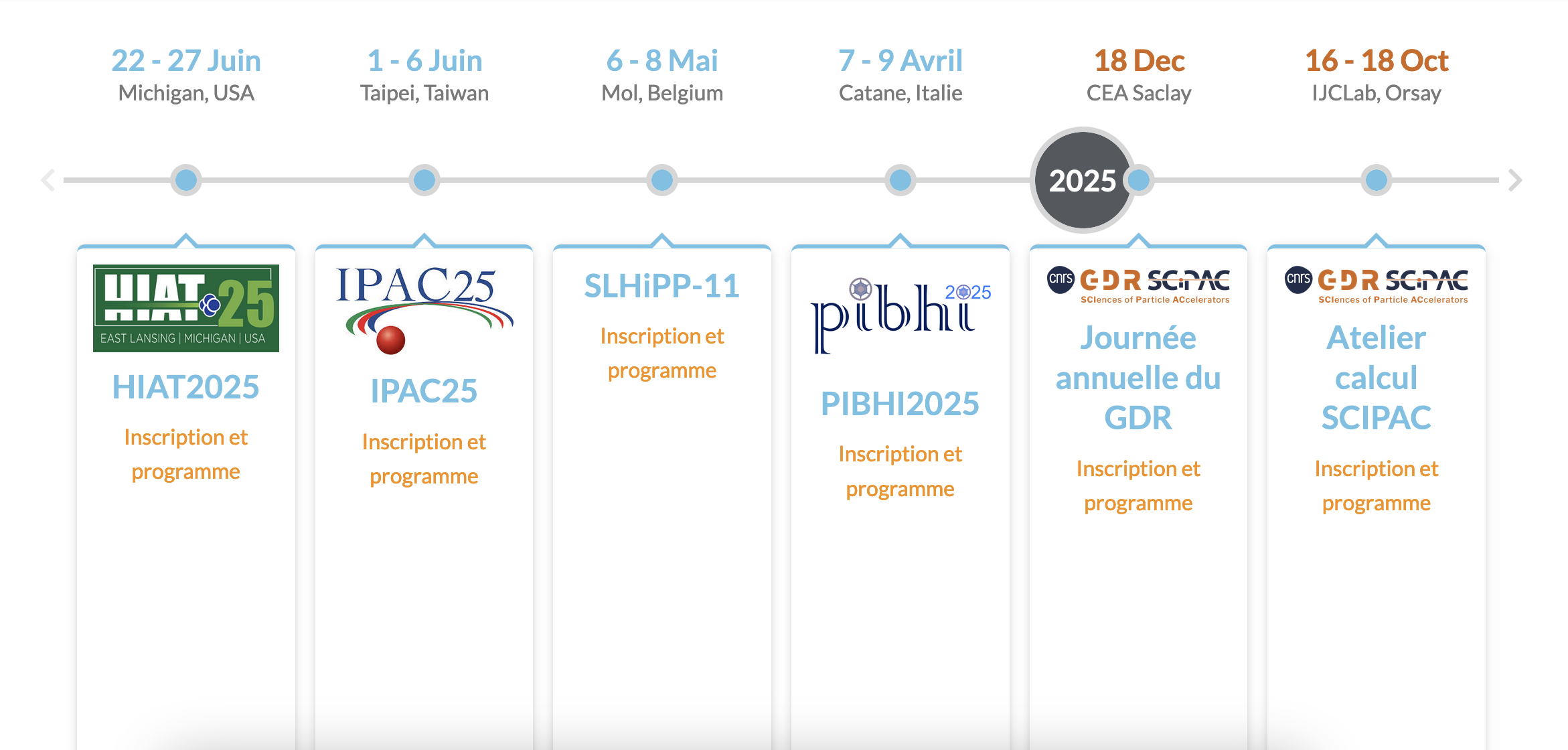 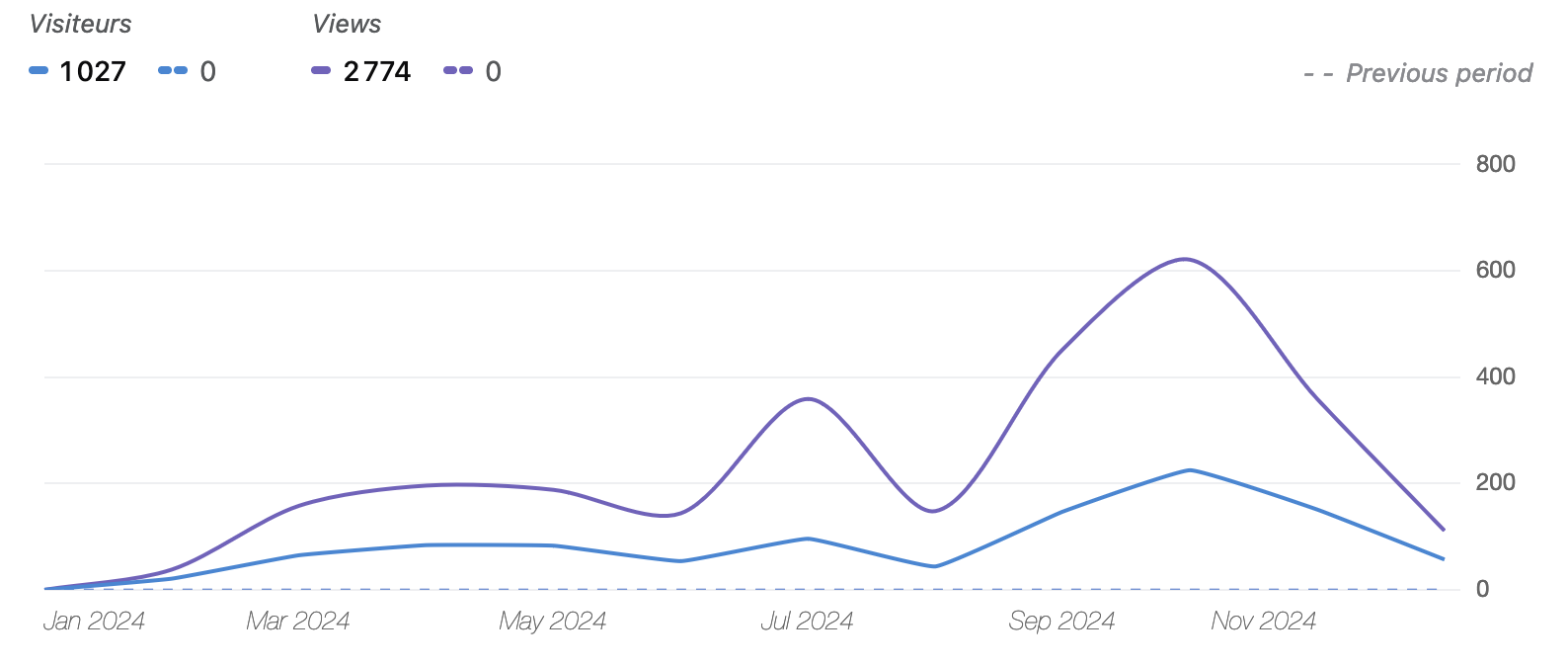 7
18 Décembre 2024
Journée annuelle du GDR SCIPAC, CEA-Saclay
Actions envers les jeunes - 1/2
Recensement des thèses en cours, en collaboration avec le bureau SFP accélérateurs: 
54 thèses en cours 







Recensement des HDR dans la discipline, en complétant la base du GDR APPEL 
31 HDR
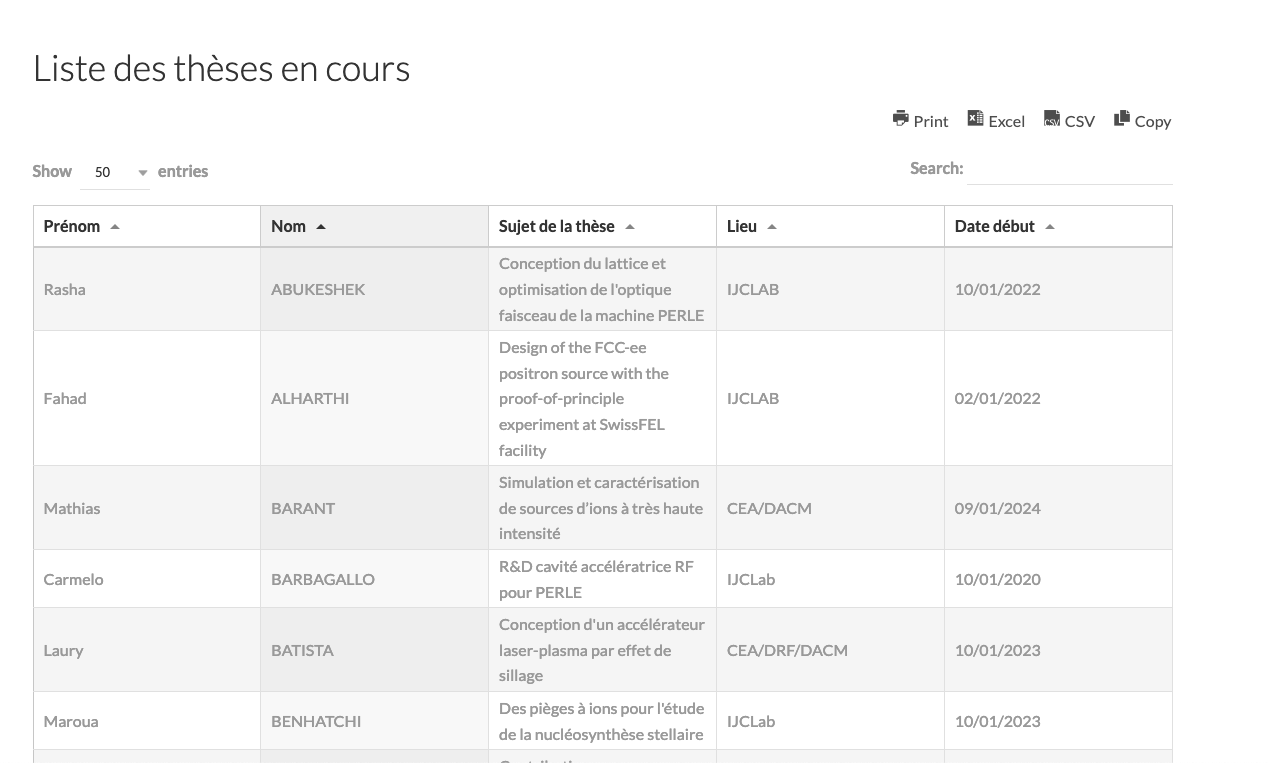 8
18 Décembre 2024
Journée annuelle du GDR SCIPAC, CEA-Saclay
Actions envers les jeunes - 2/2
Bourses « Sébastien Bousson » pour les doctorants et postdocs
Soutien financier de mission pour participer à des événements du GDR (ou actions de formation)
6 bourses Bousson attribuées en 2024 (IJClab, GANIL, LPSC, CELIA)

Organisation d’une réunion d’échanges avec les jeunes 
Discussions sur l’attractivité, intégration, manque d’enseignants dans la discipline, communication
Quelques idées potentiellement à creuser
Réactiver l’implication dans les Journées Jeunes Chercheurs
Améliorer la visibilité et la communication : wikipedia, LinkedIn, YouTubeur professionnel 
Importance des actions précoces (L3) et des visites de labos
 idée d’organiser une école d’été niveau L3
 Nécessite beaucoup de travail et dans le long terme
9
18 Décembre 2024
Journée annuelle du GDR SCIPAC, CEA-Saclay
Bilan des événements
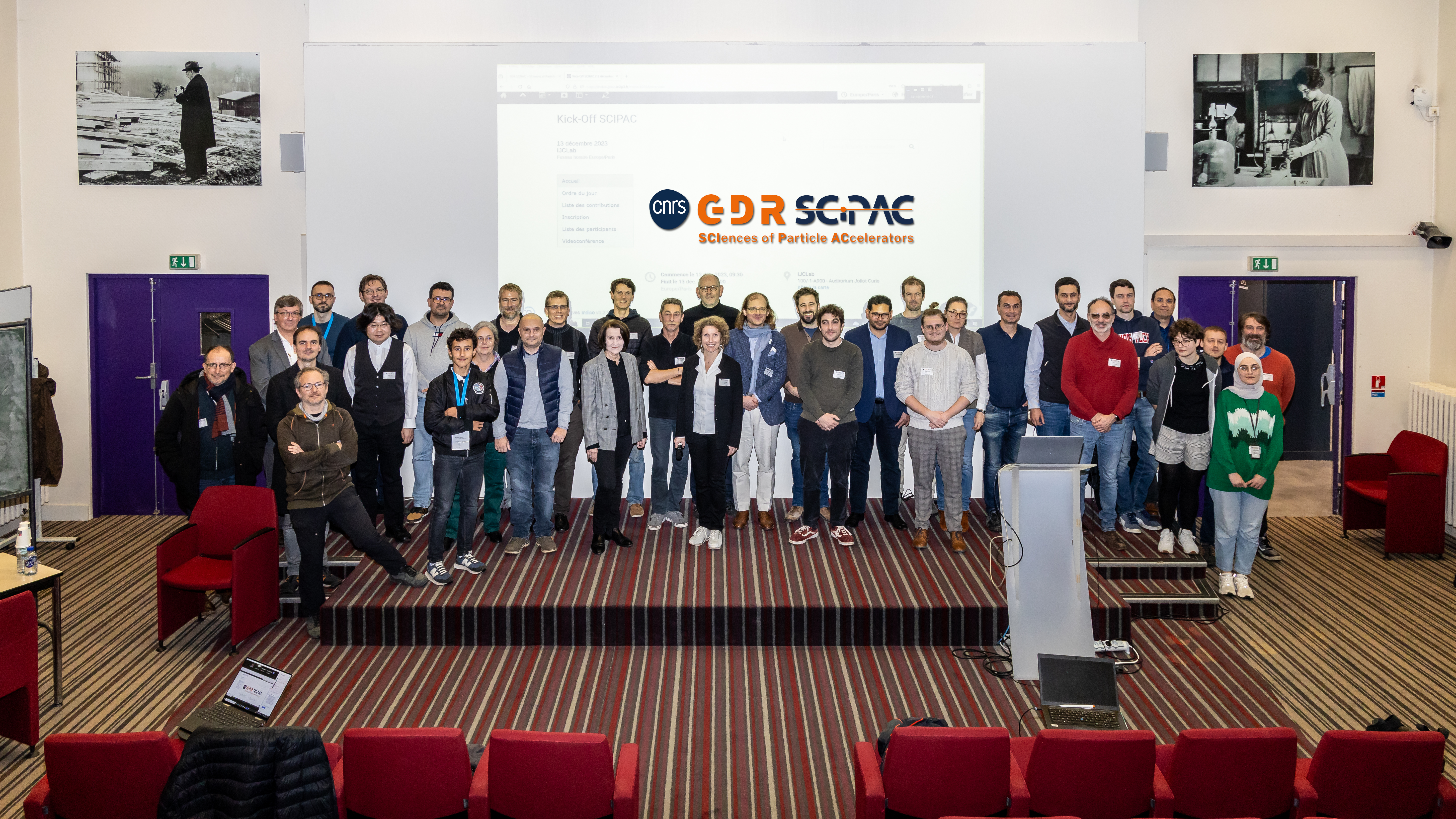 Événements 2023 
Réunion de lancement (85 participants)



Événements 2024
Workshops des axes 1 et 4 
Workshop du GDR 
Journée annuelle du GDR (50 participants)
Kickoff, IJCLab, 13 décembre
3 présentations suivantes
10
18 Décembre 2024
Journée annuelle du GDR SCIPAC, CEA-Saclay
A venir
Événements à venir 
Workshop accélération laser-plasma et accélérateurs traditionnels : 12-15 mai 2025, IJCLab
Objectif : état de l’art, domaines d’applicabilité, figures de mérite, applications
Programme en cours : présentations, posters et visite (LOA)

Discussion sur un workshop sur les diagnostics en discussions en 2025 : à confirmer

Workshop accélérateurs et applications : printemps 2026, LPSC-Grenoble 
Organisation commune avec les GDR SCINEE (énergie, environnement) et MI2B (médical)
Programme en cours : panorama des machines et des applications, réseaux d’accès et des besoins en accélérateurs

Sollicitation par l’IN2P3 et l’INP pour la préparation de la feuille de route CNRS pour EuPRAXIA mi 2025

Réunion d’information sur les calls des projets européens dans la discipline à programmer
11
18 Décembre 2024
Journée annuelle du GDR SCIPAC, CEA-Saclay
Conclusions
SCIPAC couvre une vaste communauté
Points positifs 
Plusieurs événements, avec une participation importante (prise en compte feedback des participants)
Retour positif de la direction de l’IN2P3
Points d’amélioration 
Jeunes : attractivité, augmenter le nb d’étudiants
Thème applications et environnement (acceptabilité de la discipline)
Le GDR est ce que nous en faisons
Pour faire vivre le GDR, vos suggestions, propositions d’aide sont bienvenues (scipac-contact-l@in2p3.fr)
Merci !
12
18 Décembre 2024
Journée annuelle du GDR SCIPAC, CEA-Saclay